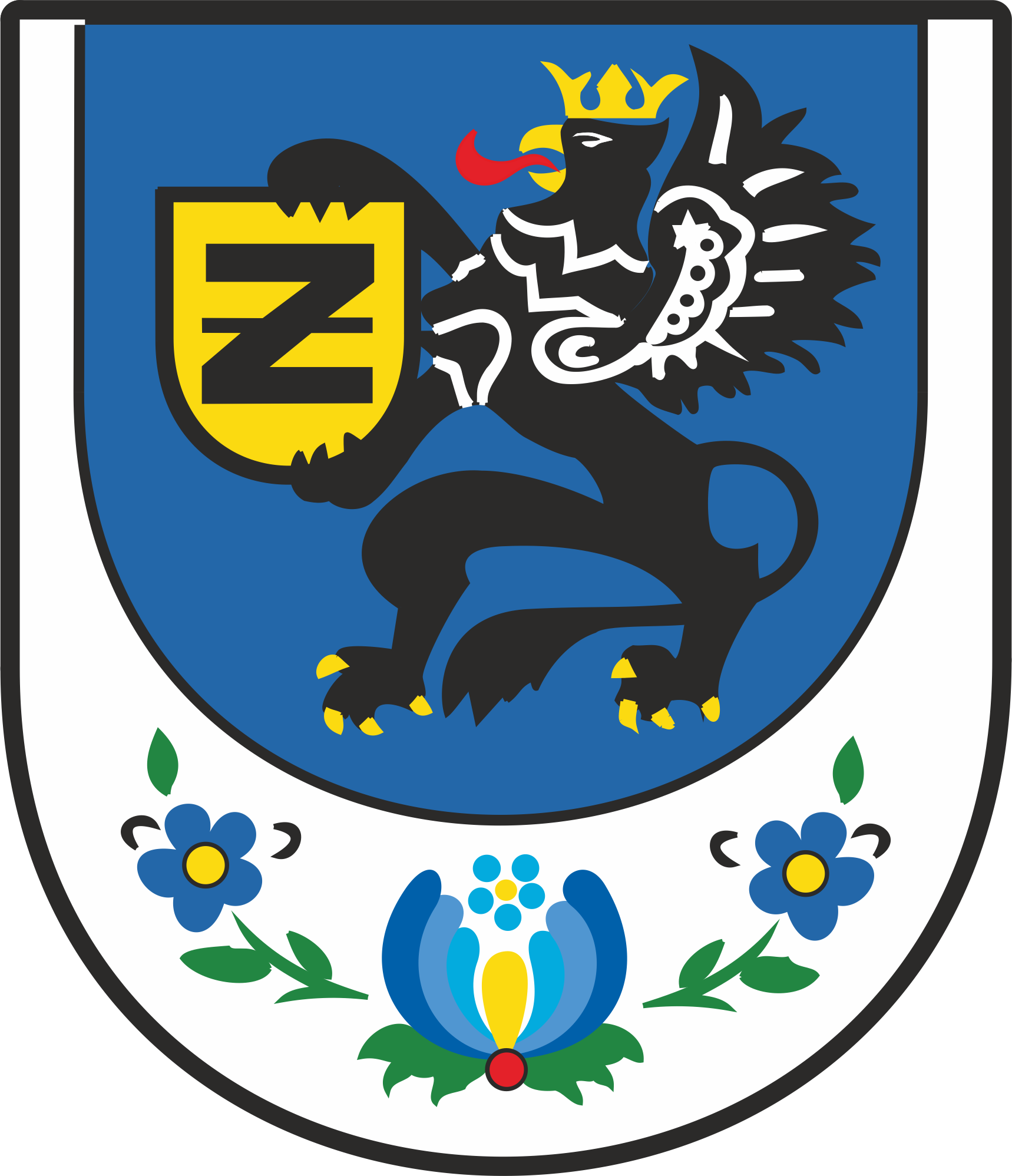 BON OPIEKUŃCZY W GMINIE ŻUKOWO



PREZENTACJA: EWA PIECZORAKIEROWNIK REFERATU OŚWIATY I ZDROWIA
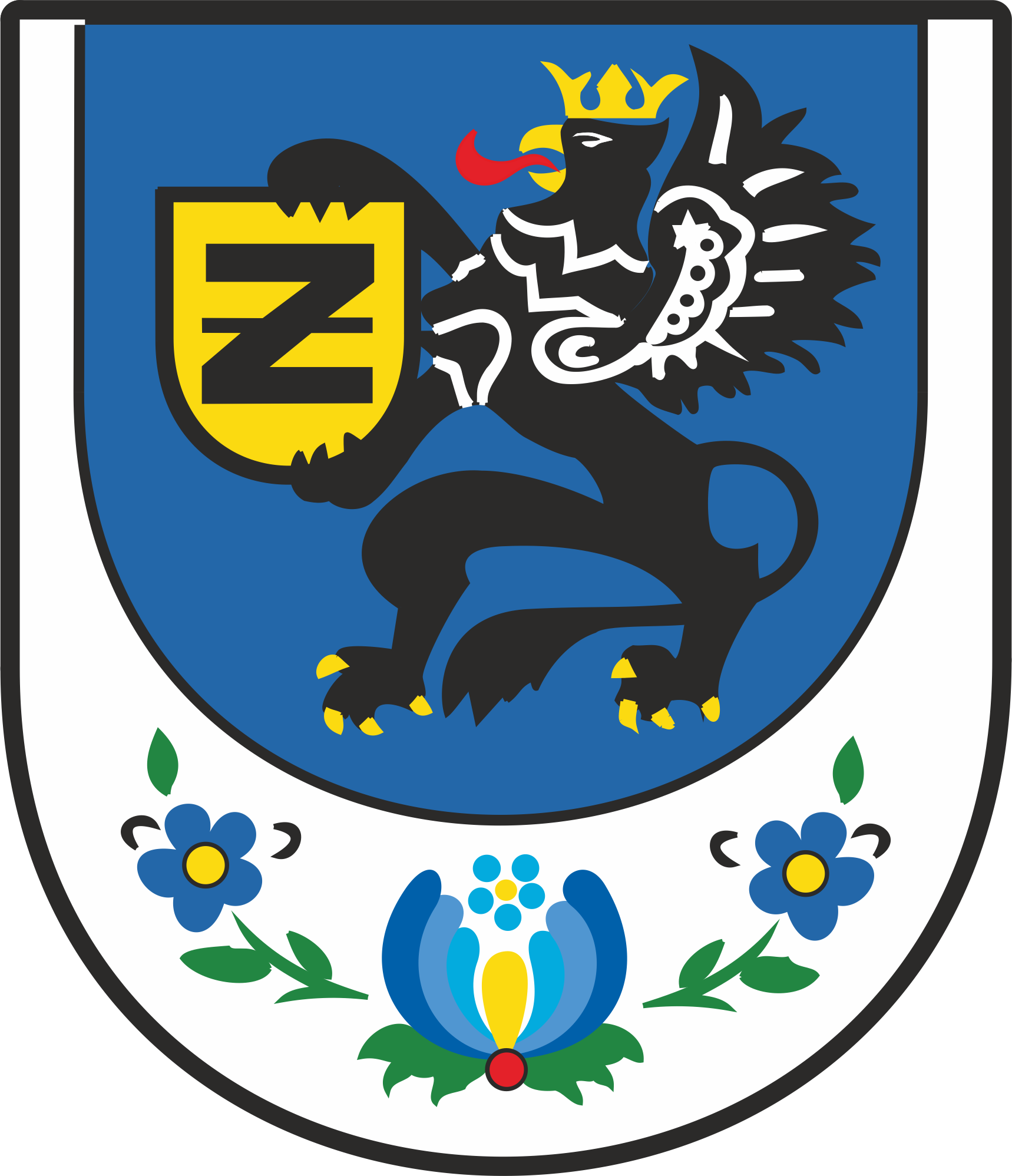 GMINA ŻUKOWO
LICZBA MIESZKAŃCÓW: 36.439

LICZBA DZIECI DO LAT TRZECH: 1.828
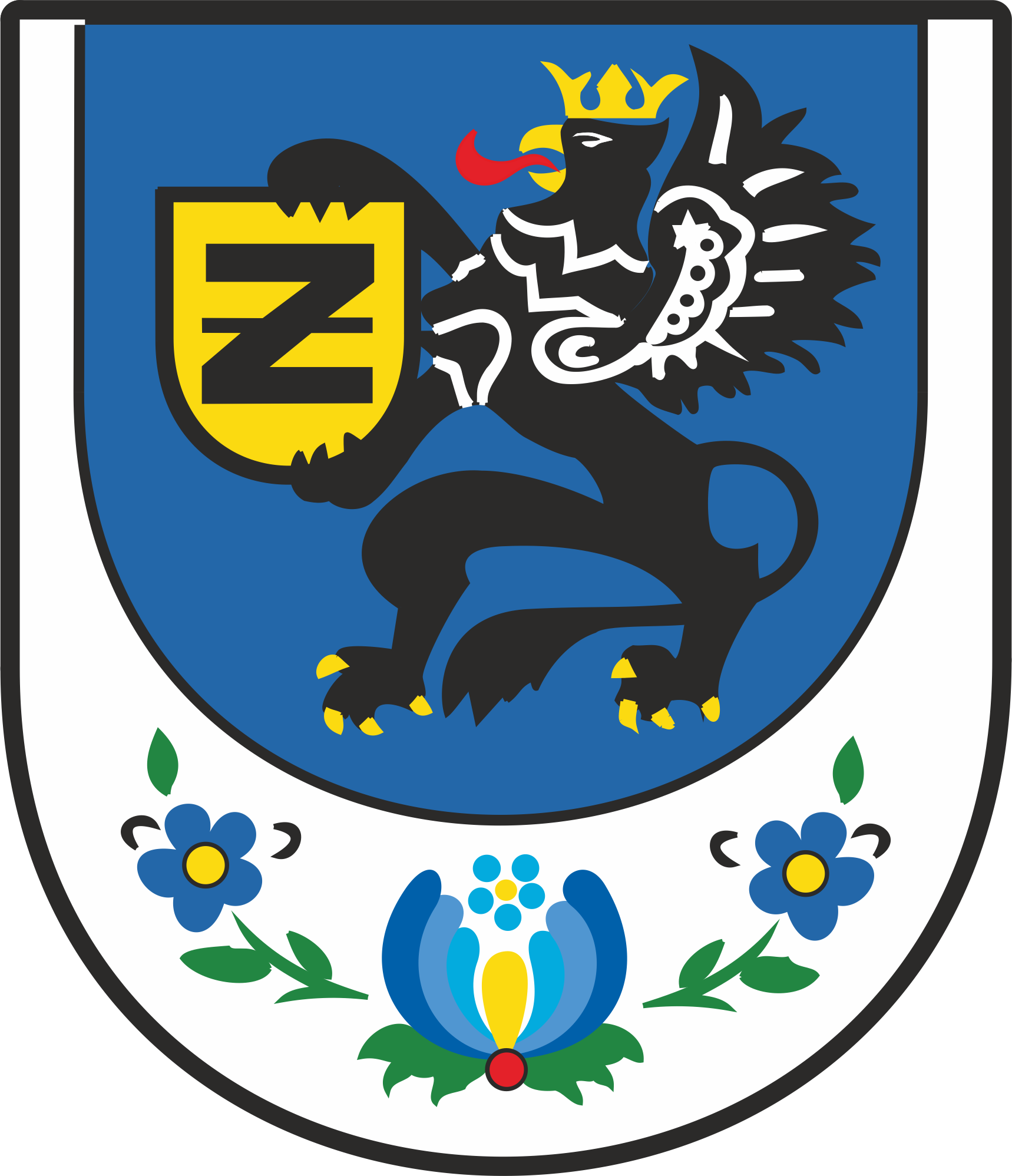 2017
ILOŚĆ ŻŁOBKÓW: 7

ILOŚĆ KLUBÓW DZIECIĘCYCH: 5

ILOŚĆ MIEJSC W PLACÓWKACH: 193
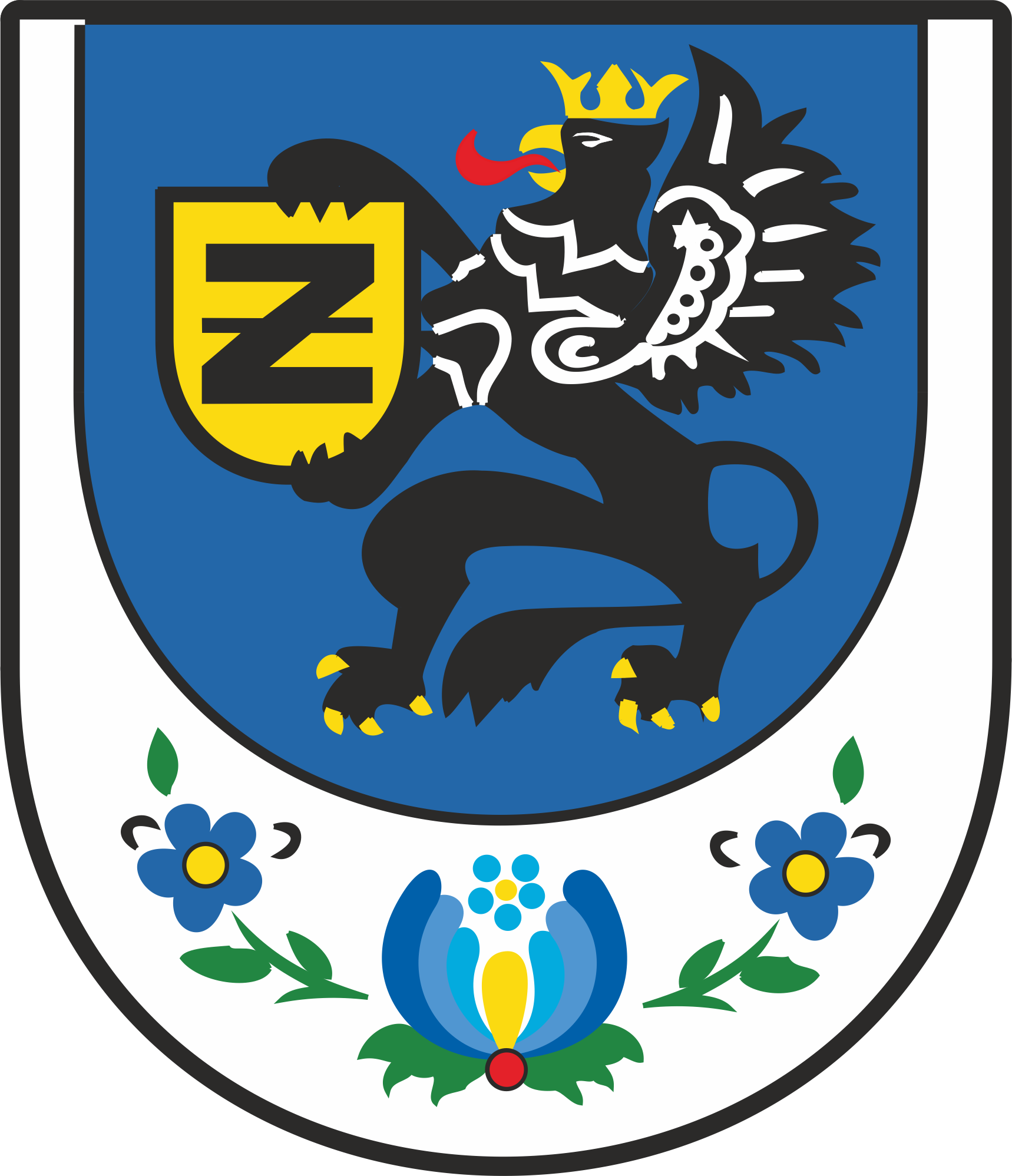 2018
ILOŚĆ ŻŁOBKÓW: 7

ILOŚĆ KLUBÓW DZIECIĘCYCH: 4 
SPADEK O 1
ILOŚĆ MIEJSC W PLACÓWKACH: 271
WZROST O 78
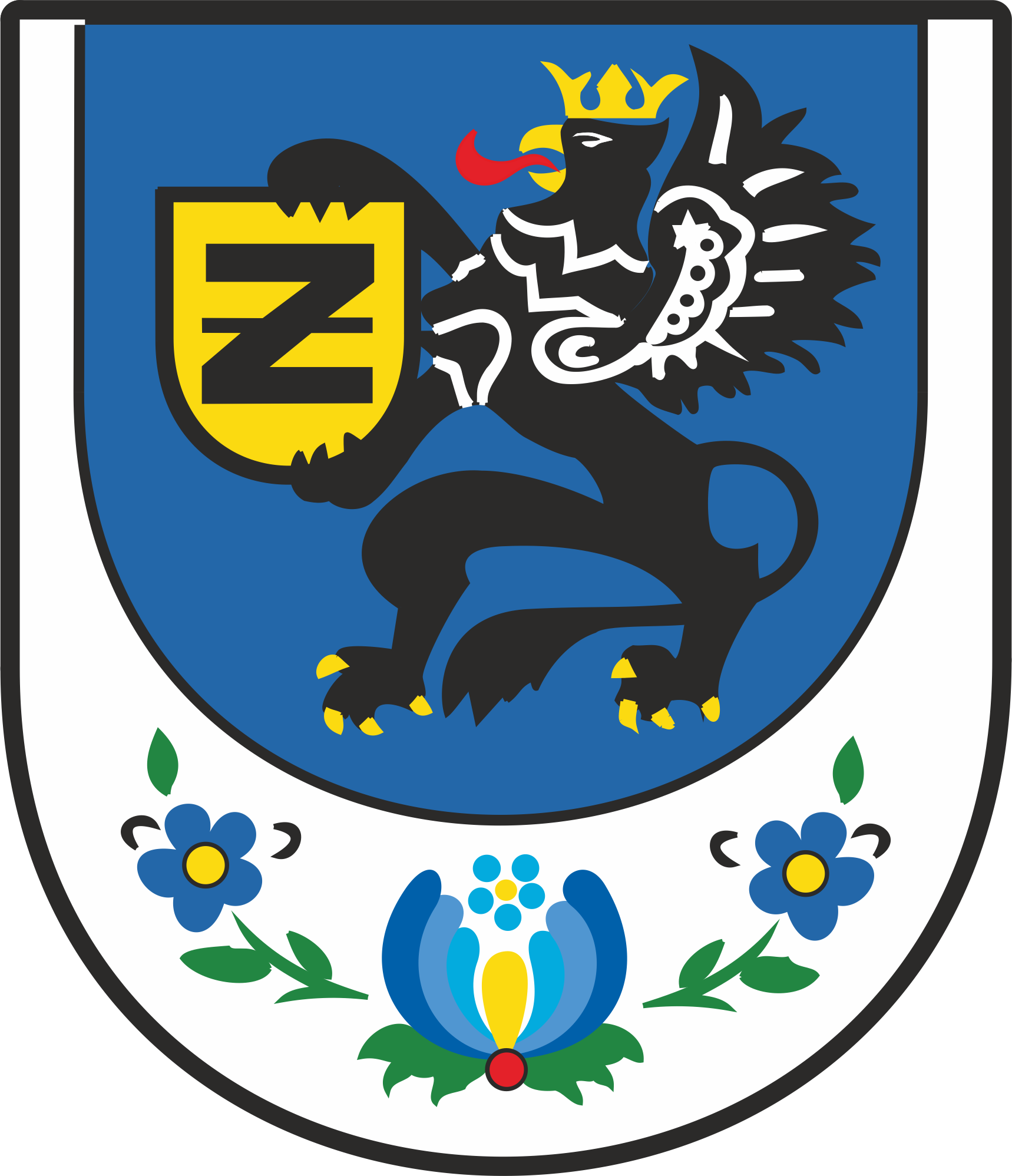 BON OPIEKUŃCZY
GŁÓWNYM ZAŁOŻENIEM BONU OPIEKUŃCZEGO JEST AKTYWIZACJA ZAWODOWA RODZICÓW, BĘDĄCYCH MIESZKAŃCAMI GMINY ŻUKOWO. CHCIELIŚMY, ABY RODZICE NIE REZYGNOWALI W CAŁOŚCI Z KARIERY ZAWODOWEJ I NIE PODPORZĄDKOWYWALI 100% SWOJEGO CZASU WYŁĄCZNIE OPIECE NAD MAŁYMI DZIEĆMI.
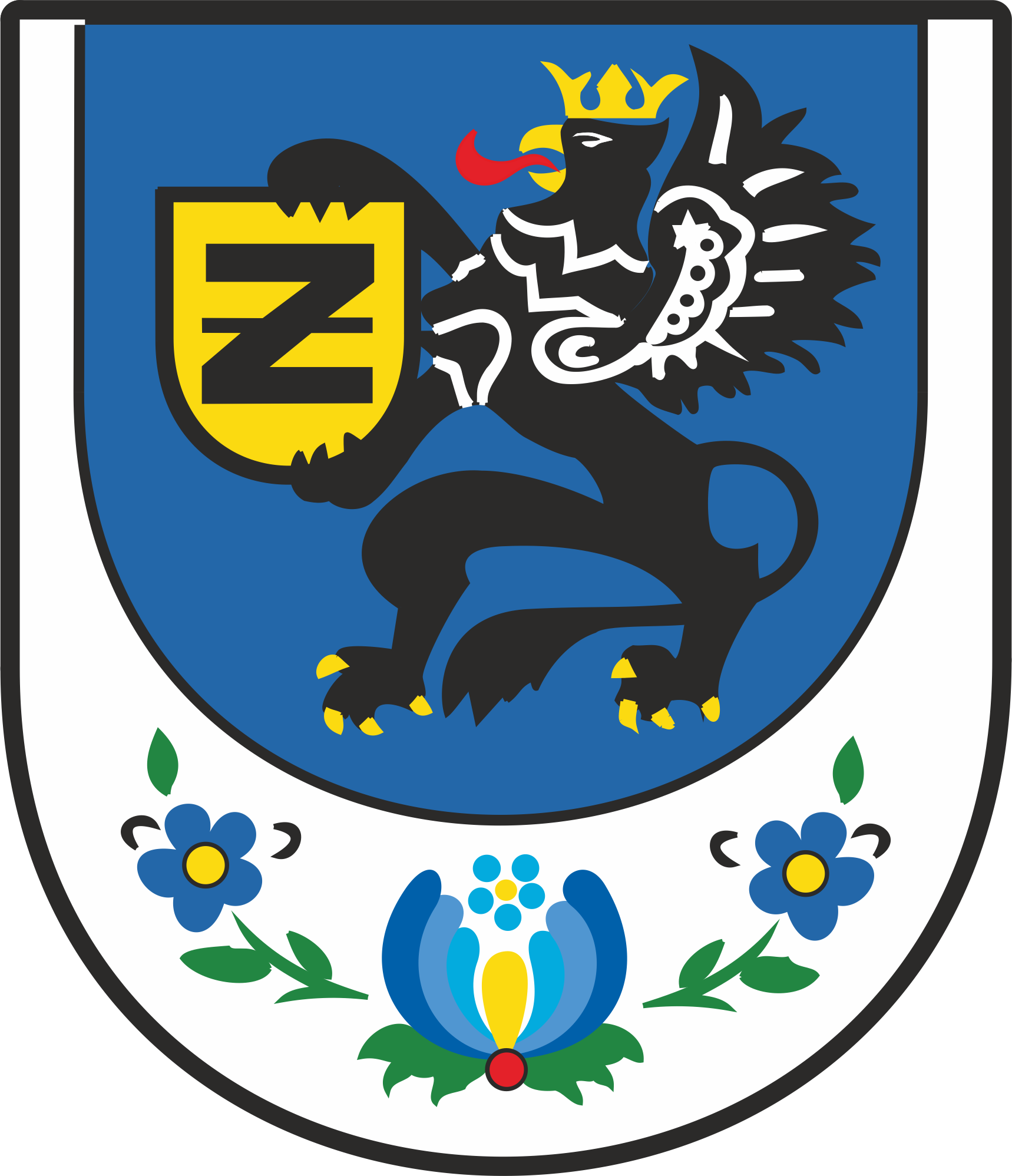 BON OPIEKUŃCZY
BON OPIEKUŃCZY PRZYZNAWANY JEST PO NA WNIOSEK. PRZYSŁUGUJE RODZICOM, OPIEKUNOWI  FAKTYCZNEMU  DZIECKA  ALBO  OPIEKUNOWI PRAWNEMU DZIECKA, SPRAWUJĄCYM OSOBISTĄ OPIEKĘ NAD DZIECKIEM W WIEKU DO LAT 3, SPEŁNIAJĄCYM ODPOWIEDNIE KRYTERIA.


w dalszej części prezentacji używany będzie zwrot rodzic.
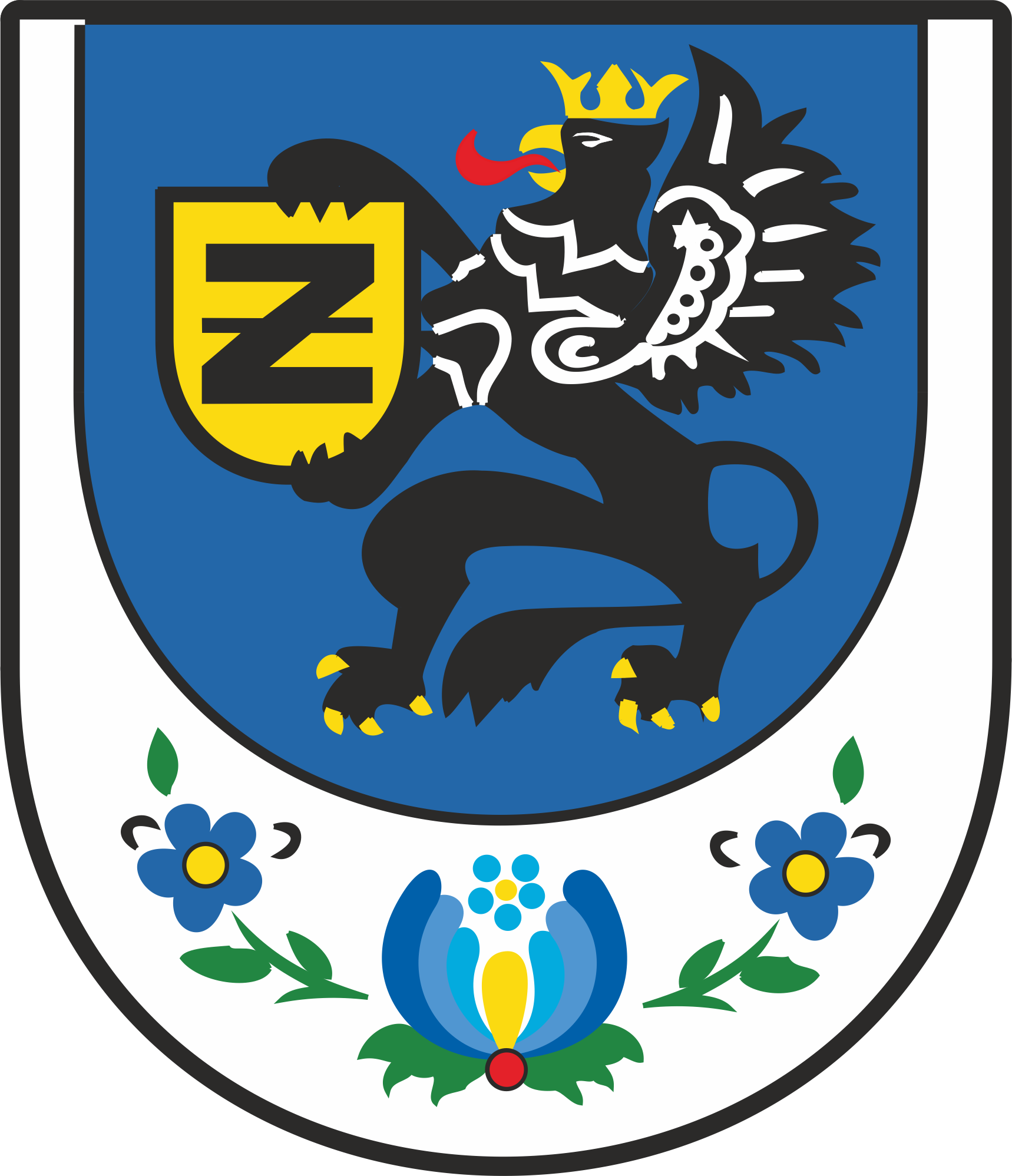 BON OPIEKUŃCZY
WYMAGANIA
DZIECKO MUSI UCZĘSZCZAĆ DO ŻŁOBKA LUB KLUBU DZIECIĘCEGO,
OPIEKUNOWIE MUSZĄ BYĆ AKTYWNI ZAWODOWO,
RODZINA MUSI ZAMIESZKIWAĆ NA TERENIE GMINY ŻUKOWO.
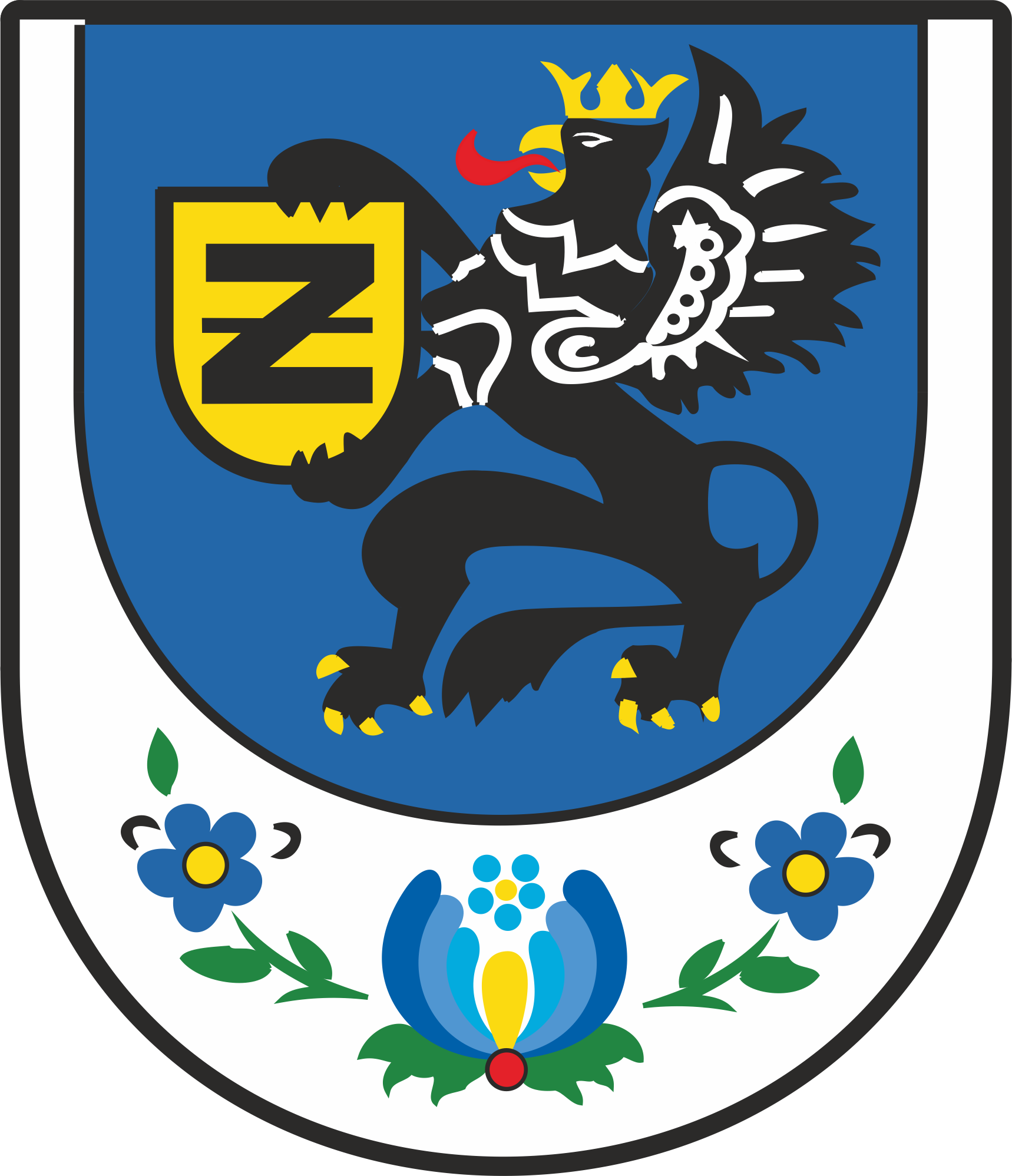 BON OPIEKUŃCZY
UCZĘSZCZANIE DZIECKA DO ŻŁOBKA LUB KLUBU DZIECIĘCEGO USTALAMY NA PODSTAWIE UMOWY NA OPIEKĘ NAD DZIECKIEM Z PLACÓWKĄ DO KTÓREJ UCZĘSZCZA, A NASTĘPNIE ZA POMOCĄ PORTALU EMP@TIA WERYFIKUJEMY CZY DANY ŻŁOBEK/KLUB JEST WPISANY DO REJESTRU.

empatia.mpips.gov.pl
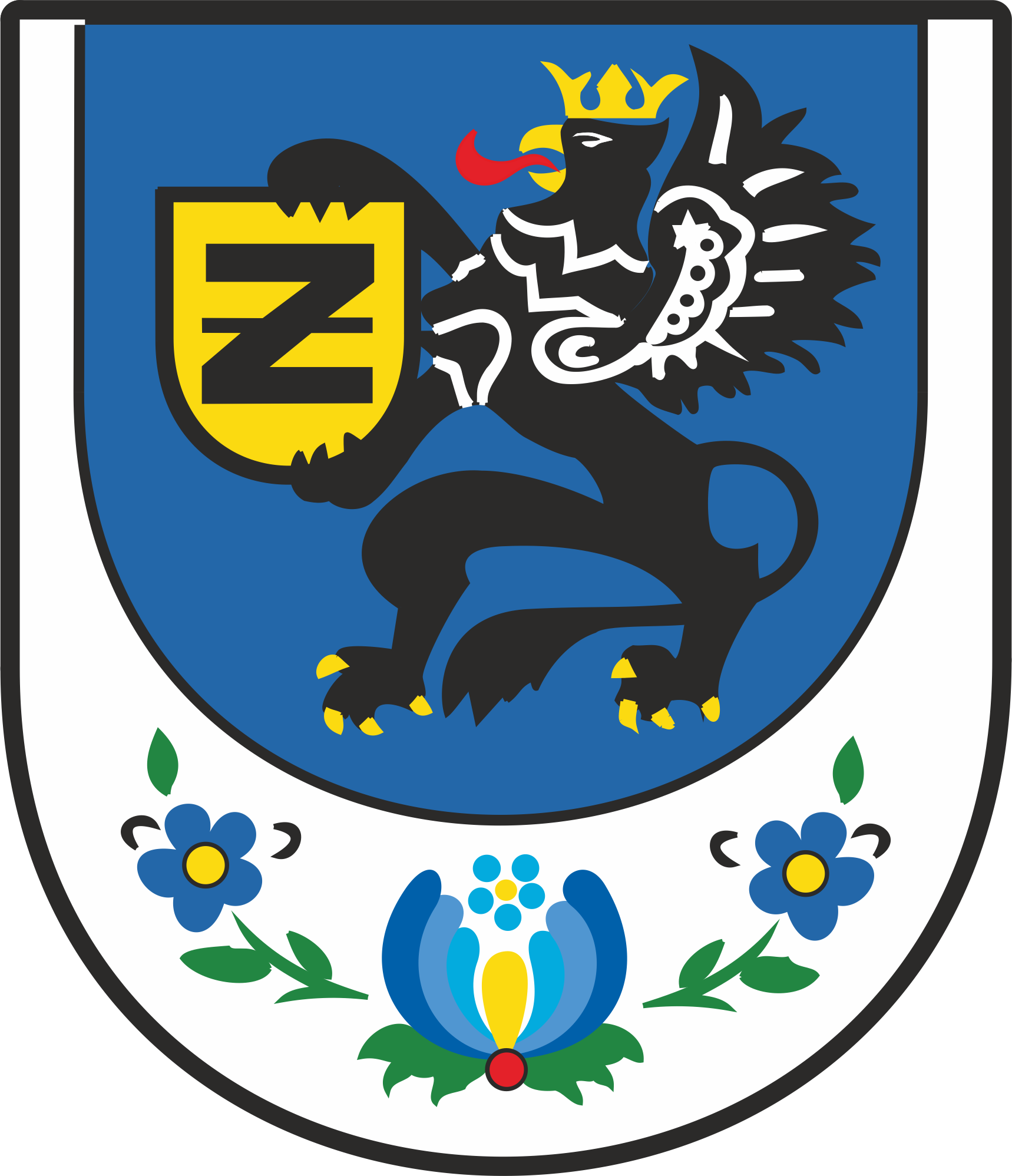 BON OPIEKUŃCZY
AKTYWNOŚĆ ZAWODOWA RODZICA OZNACZA ZATRUDNIENIE I WYKONYWANIE CZYNNIE PRACY ZAWODOWEJ LUB WYKONYWANIE INNEJ PRACY ZAROBKOWEJ, CO OZNACZA RÓWNIEŻ WYKONYWANIE PRACY NA PODSTAWIE STOSUNKU PRACY, STOSUNKU SŁUŻBOWEGO, UMOWY O PRACĘ NAKŁADCZĄ ORAZ WYKONYWANIE PRACY LUB ŚWIADCZENIE USŁUG NA PODSTAWIE UMOWY AGENCYJNEJ, UMOWY ZLECENIA, UMOWY O DZIEŁO, ALBO W OKRESIE CZŁONKOSTWA W ROLNICZEJ SPÓŁDZIELNI PRODUKCYJNEJ, SPÓŁDZIELNI KÓŁEK ROLNICZYCH LUB SPÓŁDZIELNI USŁUG ROLNICZYCH, A TAKŻE PROWADZENIE POZAROLNICZEJ DZIAŁALNOŚCI GOSPODARCZEJ.
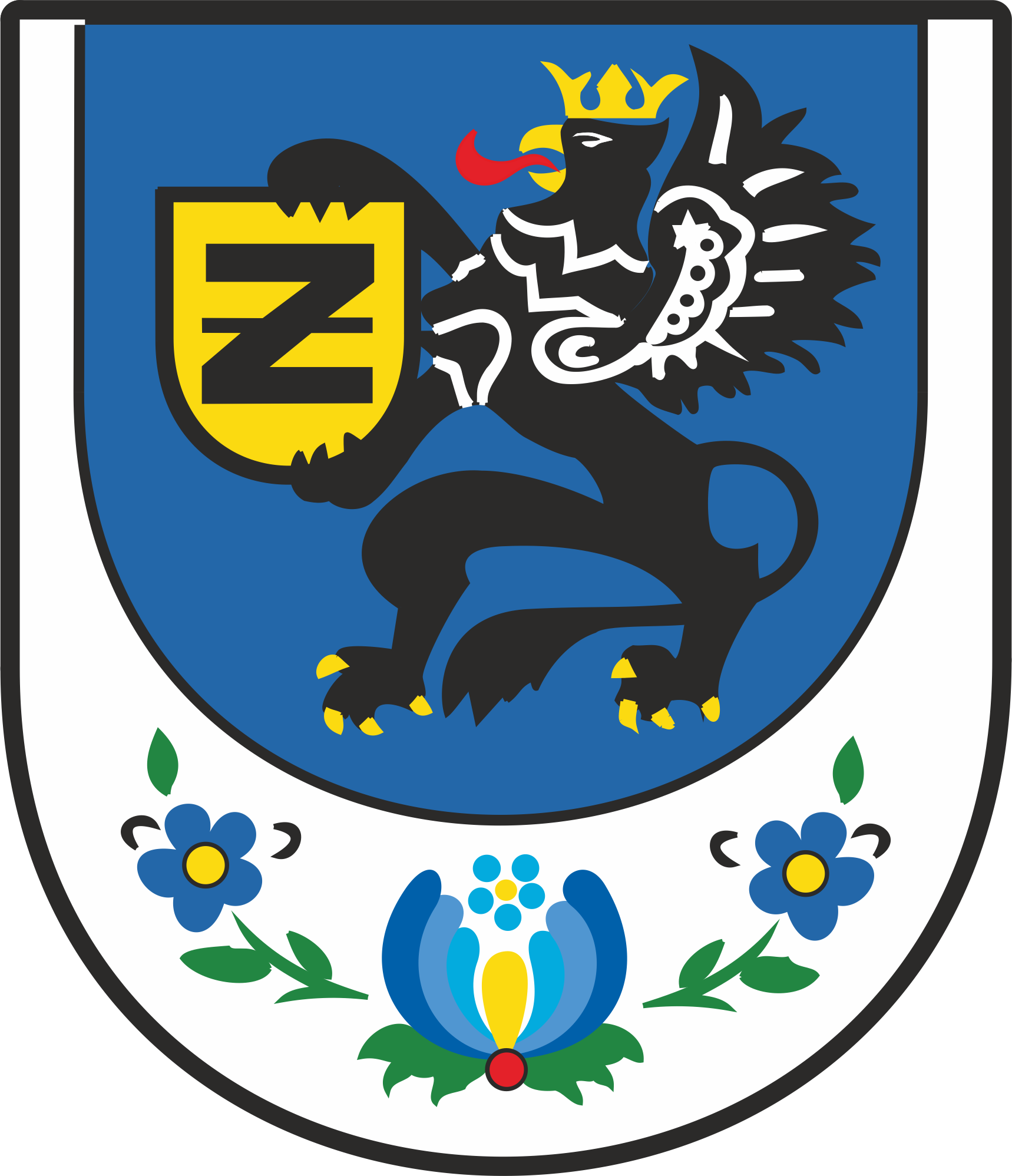 BON OPIEKUŃCZY
ŚWIADCZENIE PRZYSŁUGUJE RÓWNIEŻ RODZICOM, JEŻELI:
JEDEN LUB DWOJE RODZICÓW NIE JEST ZATRUDNIONY Z POWODU:
CIĘŻKIEJ CHOROBY LUB NIEPEŁNOSPRAWNOŚCI,
KONTYNUOWANIA NAUKI W SYSTEMIE DZIENNYM, KTÓRY UTRUDNIA SPRAWOWANIE OPIEKI NAD DZIECKIEM,
ODBYWANIA STAŻU, BRANIA UDZIAŁU W PRZYGOTOWANIU ZAWODOWYM ITP.
JEDEN Z RODZICÓW NIE JEST ZATRUDNIONY Z POWODU:
SPRAWOWANIA OPIEKI NAD DZIECKIEM NIEPEŁNOSPRAWNYM,
PRZEBYWA W ARESZCIE ŚLEDCZYM LUB ZAKŁADZIE KARNYM.

ŚWIADCZENIE PRZYSŁUGUJE RÓWNIEŻ OSOBIE SAMOTNIE WYCHOWUJĄCEJ DZIECKO.
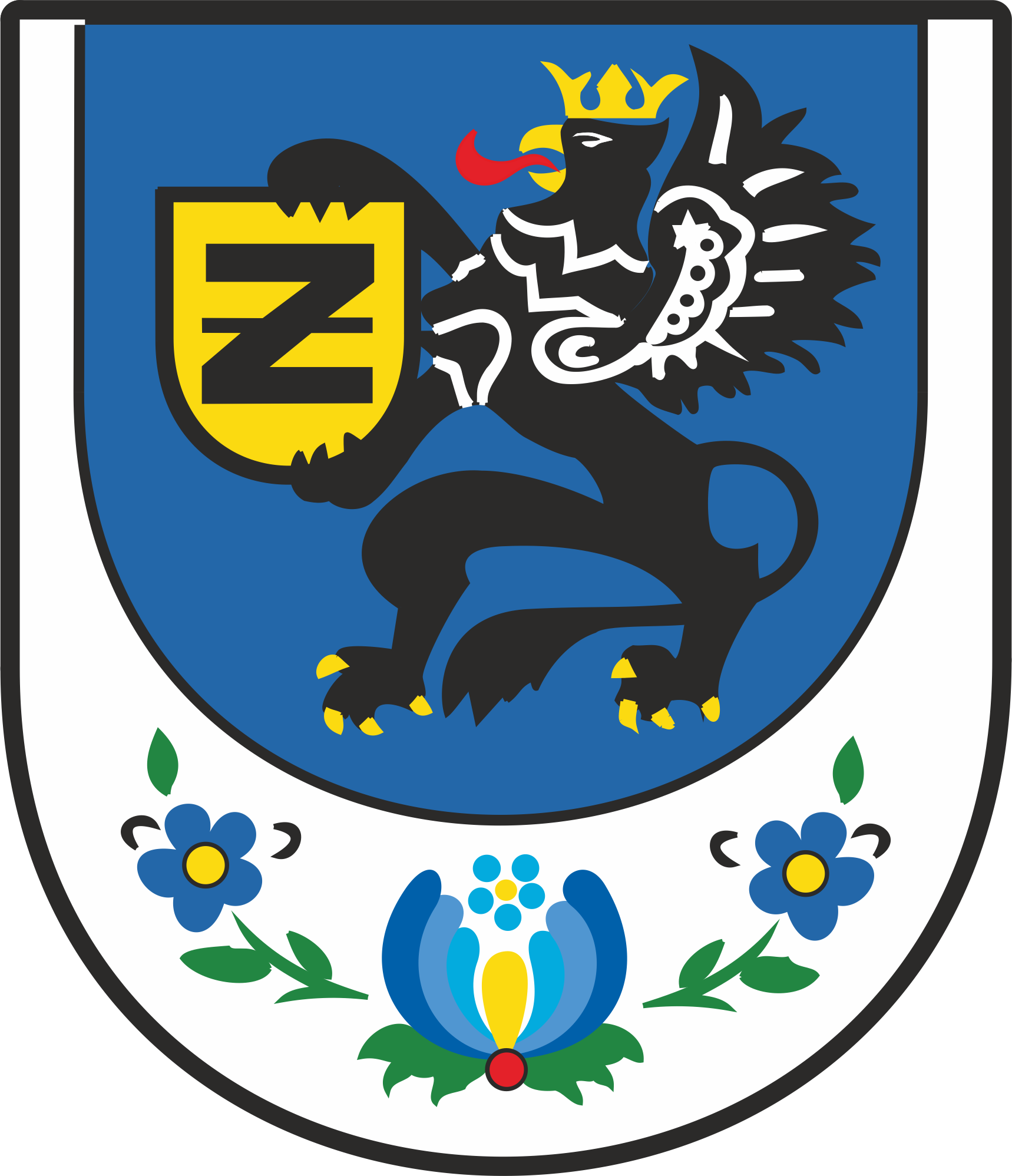 BON OPIEKUŃCZY
ŚWIADCZENIE JEST FINANSOWANE Z BUDŻETU GMINY ŻUKOWO I PRZYSŁUGUJE NA KAŻDE DZIECKO W WIEKU DO LAT 3.
W MIESIĄCU, W KTÓRYM DZIECKO KOŃCZY TRZY LATA, ŚWIADCZENIE PRZYSŁUGUJE W PEŁNEJ WYSOKOŚCI,
BON OPIEKUŃCZY WYPŁACANY JEST ZA TRZY MIESIĄCE Z DOŁU.
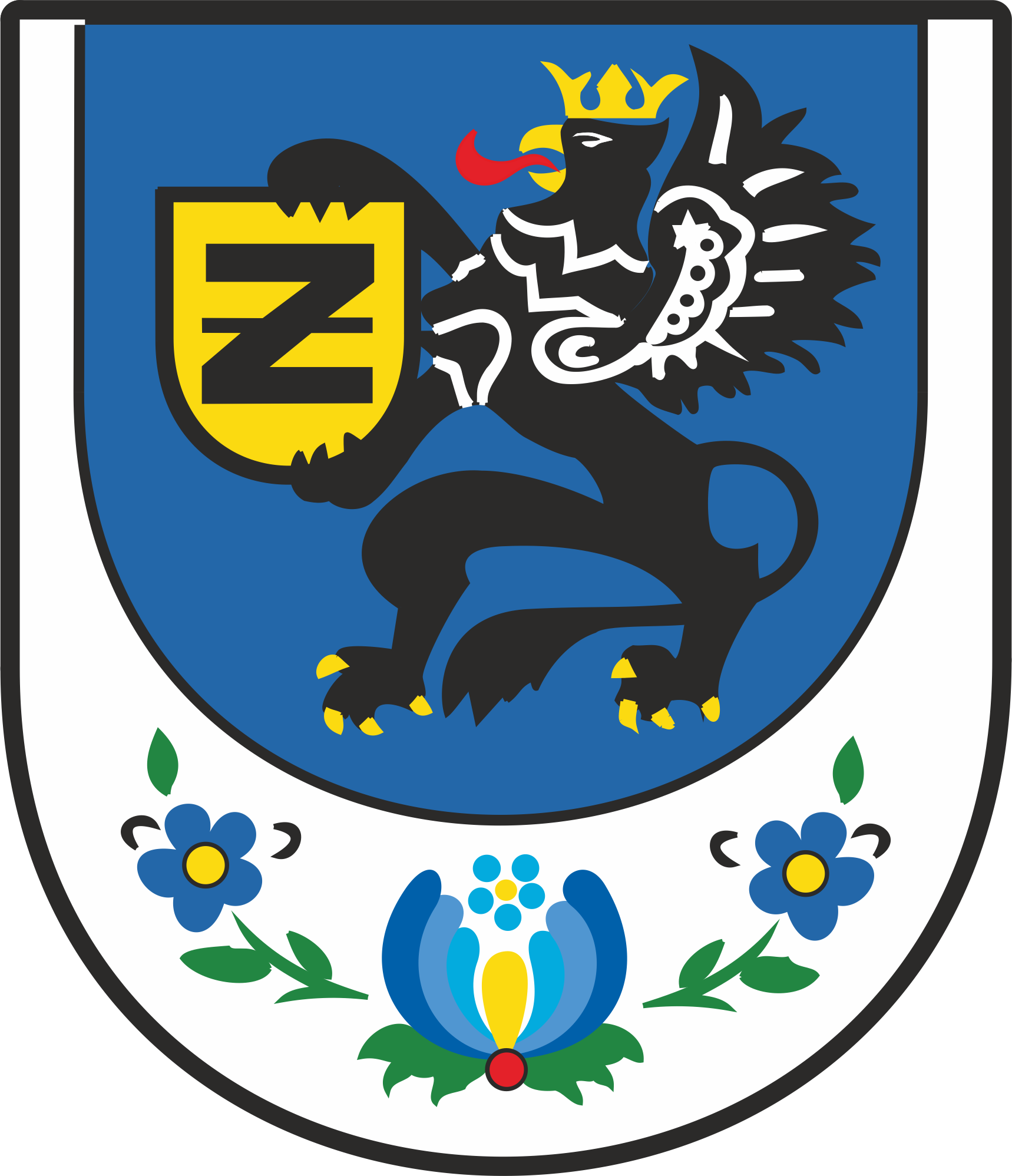 BON OPIEKUŃCZY
MIESIĘCZNA WYSOKOŚĆ ŚWIADCZENIA WYNOSI:

ZA DZIECKO W ŻŁOBKU: 200 ZŁ/MC
ZA DZIECKO W KLUBIE DZIECIĘCYM: 100 ZŁ/MC
NA ROK 2019 PLANOWANY JEST WZROST WYSOKOŚCI BONU O 20 ZŁ/MC:

ZA DZIECKO W ŻŁOBKU: 220 ZŁ/MC
ZA DZIECKO W KLUBIE DZIECIĘCYM: 120 ZŁ/MC
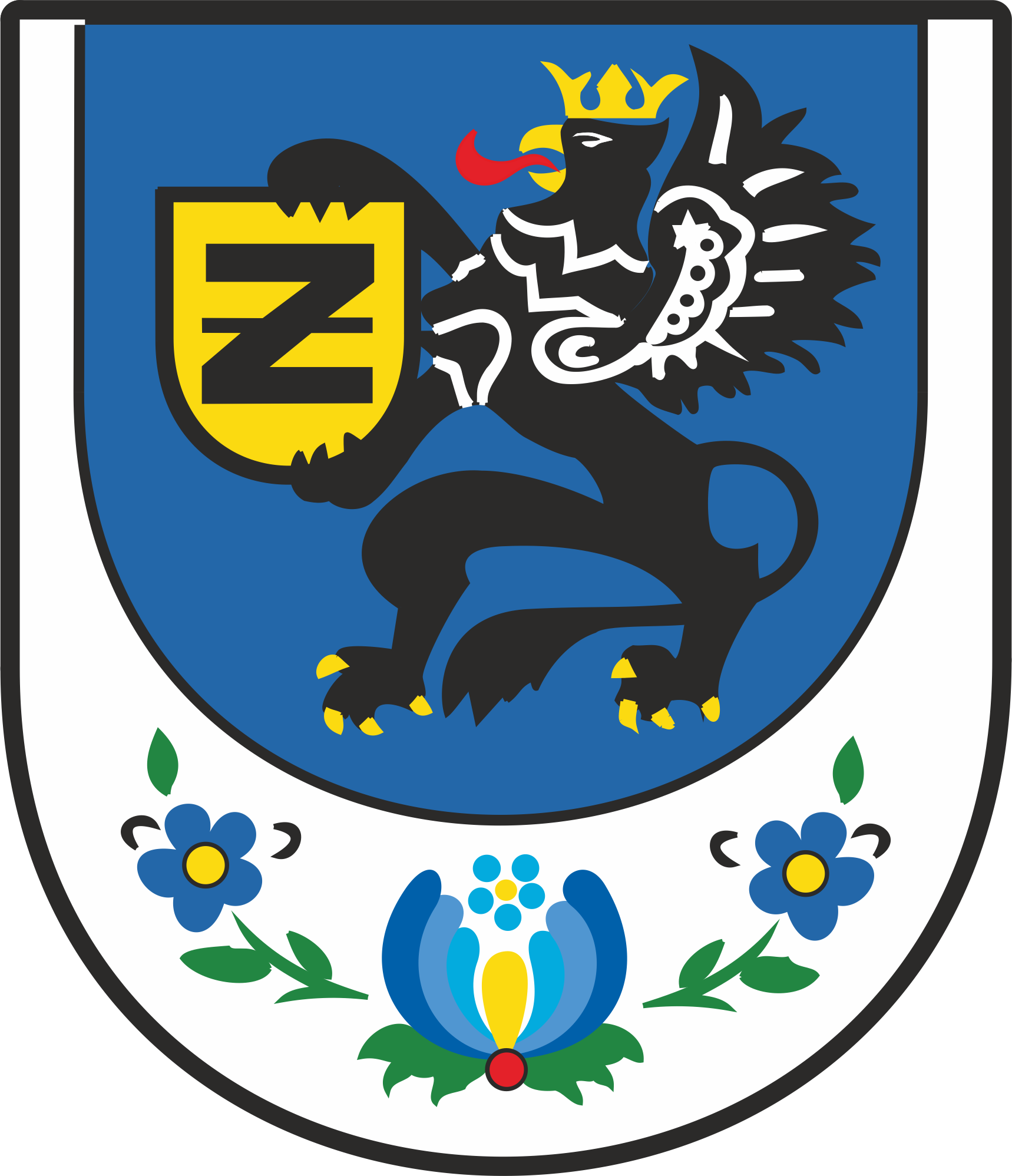 BON OPIEKUŃCZY
W ROKU 2017 BONEM OPIEKUŃCZYM OBJĘTO 161 DZIECI NA ŁĄCZNĄ KWOTĘ 149.600,00 ZŁ

NA DZIEŃ 1 WRZEŚNIA 2018 ROKU ŚWIADCZENIE BON OPIEKUŃCZY UZYSKAŁO 147 DZIECI NA ŁĄCZNĄ KWOTĘ 114.575,18 ZŁ
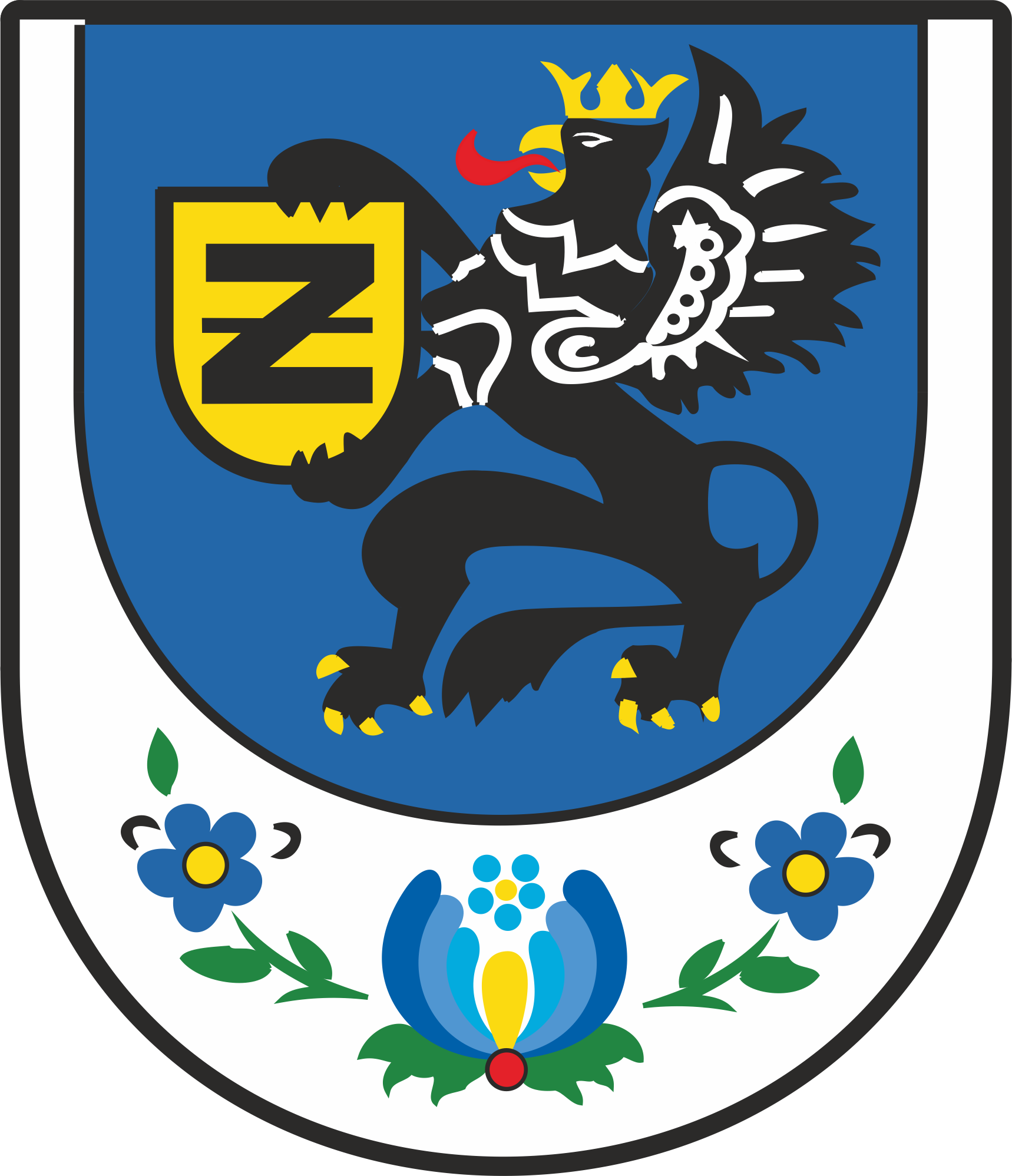 DZIĘKUJĘ ZA UWAGĘ

EWA PIECZORAKIEROWNIK REFERATU OŚWIATY I ZDROWIA
URZĘDU GMINY W ŻUKOWIE